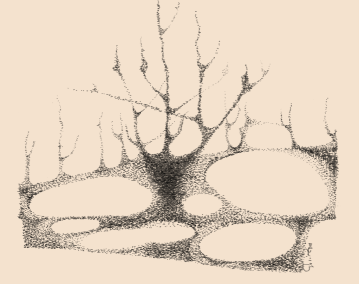 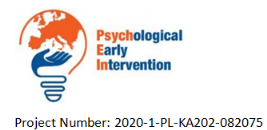 Toolkit 2
Learning 6Communication. 
Use plain and timing communicationPost intervention
Developed by
Jan Kochanowski University (PL)
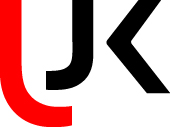 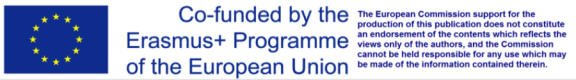 1
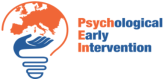 Learning Unit 6. - Synopsis
Communication: Use simple and time-based communication
1. The main principles of communication during the crisis.
Question: Did you know the main rules for communicating in a crisis?
Activity: Analysis of the rules of communication during a crisis.
2. Basic types of communication during the crisis.
Question: Whether and what kinds of communication did you notice during the crisis?
Activity: Recognize the basic types and directions of communication in crisis.
3. Assessment of the course of communication. Checklists
Question: Did you evaluate communication in crisis?
Activity: Creating and checking checklists.
4. Cooperation of entities and institutions during the crisis
Question: Do you know which entities and institutions were involved during the crisis and what their role was?
Activity: Communication of entities and institutions in times of crisis..
5. Disinformation and communication disruptions in times of crisis. 
Question: Have you been able to identify the main sources of disinformation during the crisis?
Activity: Dealing with disinformation in times of crisis..
DOTS: KrisG
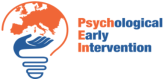 1. The main principles of communication during the crisis
Did you follow the main rules of communication during the crisis?
Yes
No
KEEP GOING….
Click here
Activity 1
rules of communicationty 2.1
3
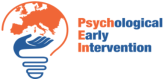 2. Basic types of communication during the crisis
Whether and what kinds of communication did you notice during the crisis?
Yes
No
Click here Activity 2
KEEP GOING …
List of basic types of communication 1
4
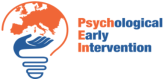 3. Assessment of the course of communication. Checklists
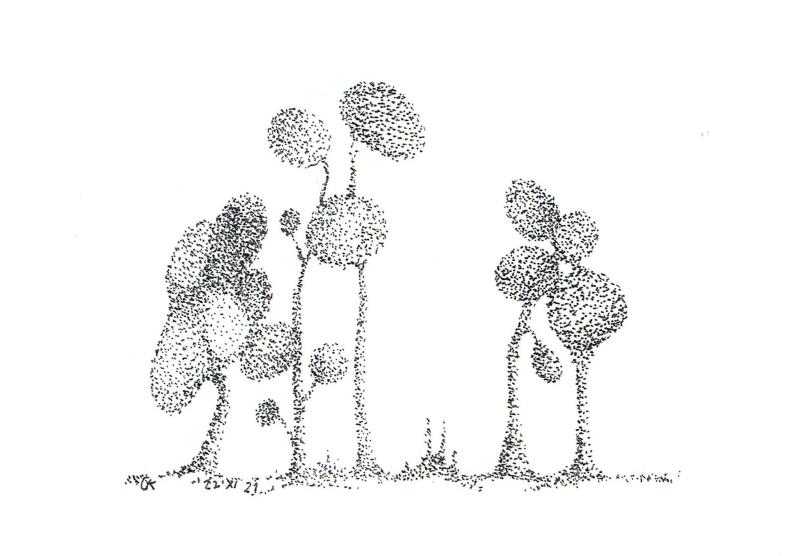 Did you evaluate communication in crisis?
Yes
No
Click here Activity 3
KEEP GOING…
Activity 2.3
Communication evaluation
5
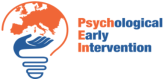 4. Cooperation of entities and institutions during the crisis
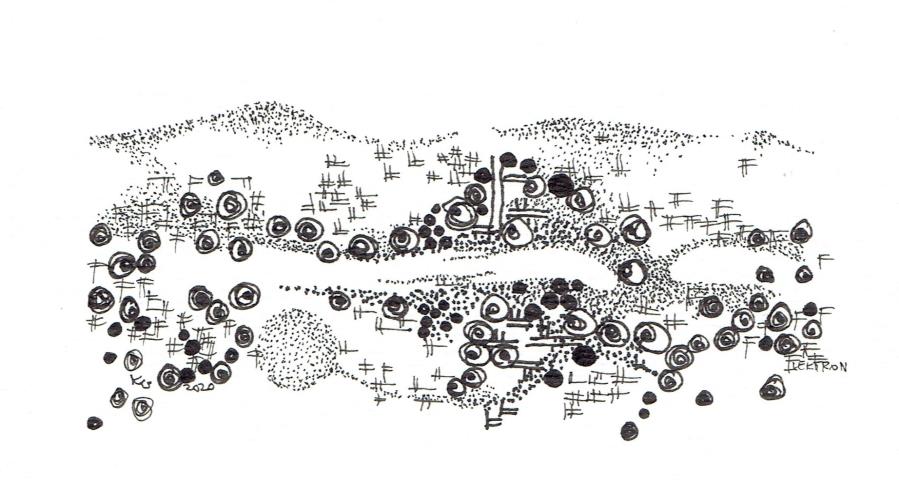 Do you know which entities and institutions were involved during the crisis and what their role was?
Yes
No
KEEP GOING…
Click here Activity 4
The role of entities involved in the crisis
6
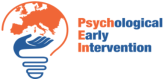 5. Disinformation and communication disruptions in times of crisis
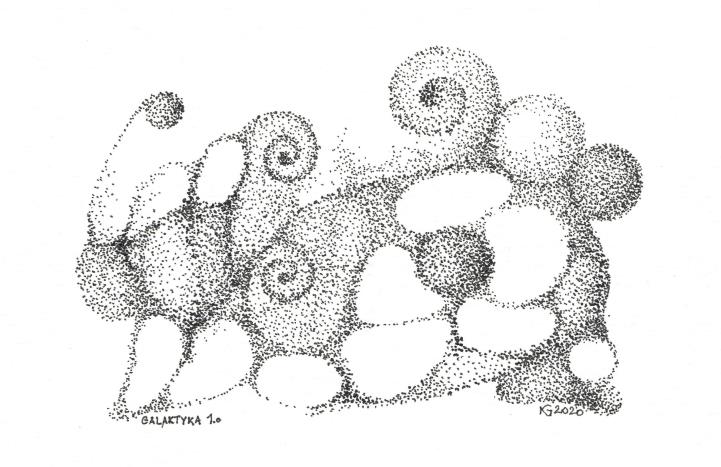 Have you been able to identify the main sources of disinformation during the crisis?
Yes
No
Click here Activity 5
Congratulations
You have finished this unit
sources of disinformation
7
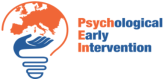 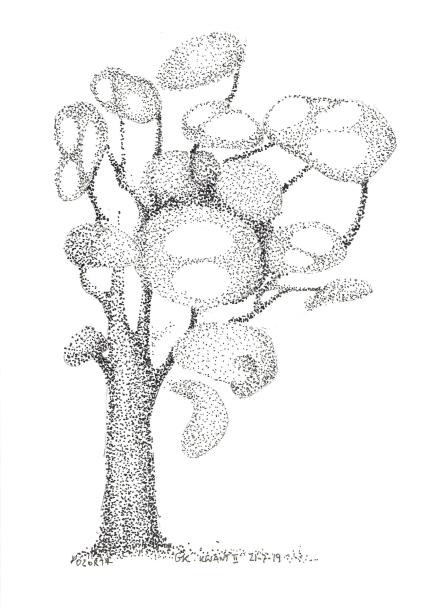 Thanks
Keep going to 
another Unit
If you need
8